Opposites and prefixes
Student’s book Page 130 and workbook page 60
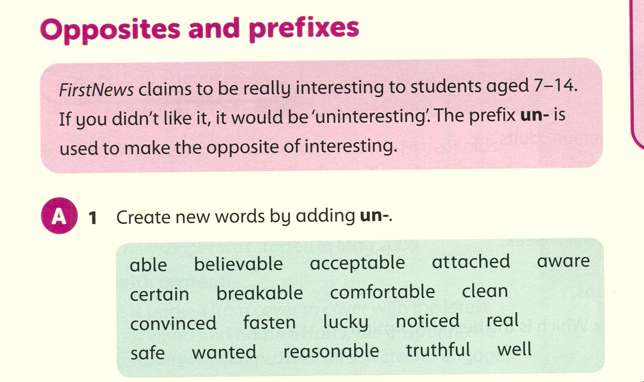 unable, unbelievable, unacceptable, unattached, unaware, uncertain, unbreakable, uncomfortable, unclean, unconvinced, unfasten, unlucky, unnoticed, unreal, unsafe, unwanted, unreasonable, untruthful, unwell.
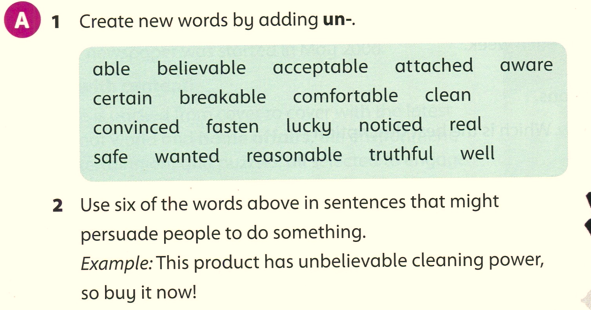 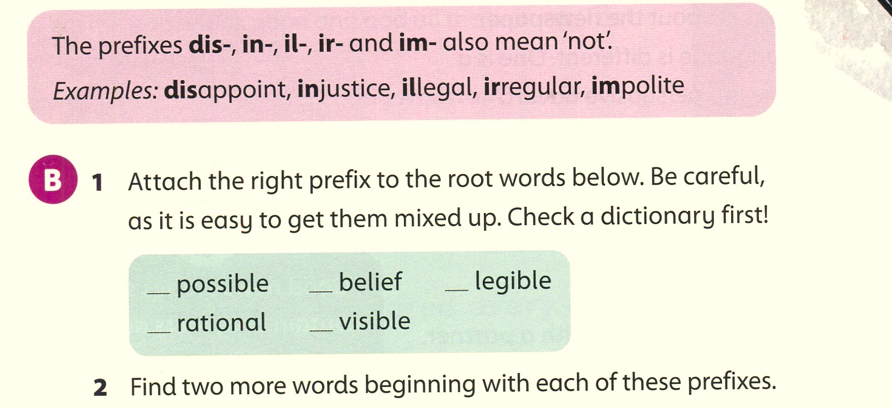 il
dis
im
ir
in
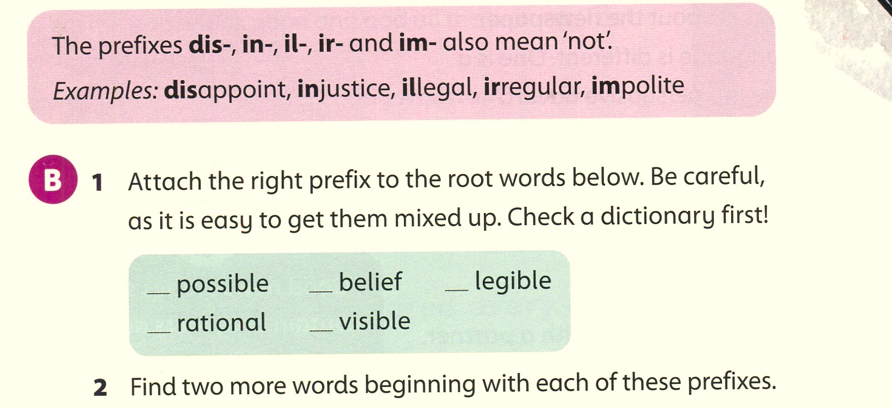 immovable , imperfect
dislike, disobey
illegal, illogical
irreparable, irresistible
inappropriate, inaudible
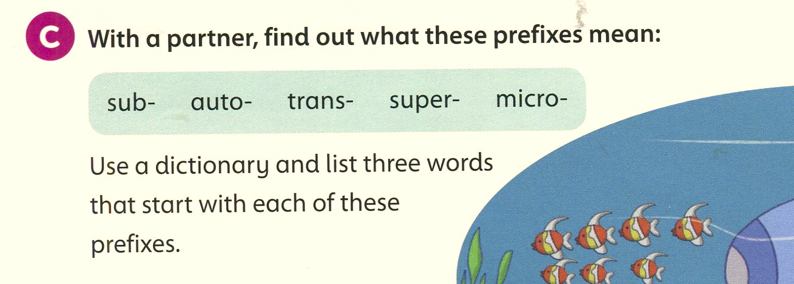 sub: under, below
submarine, submerge, subconscious, subway
Auto: not controlled by humans
automatic, autopilot, autocorrect
Trans: across
transport, transfer, translate
Super: better, bigger
supernatural, superman, supercomputer
Micro: very small
microchip, microscope, microwave, microphone
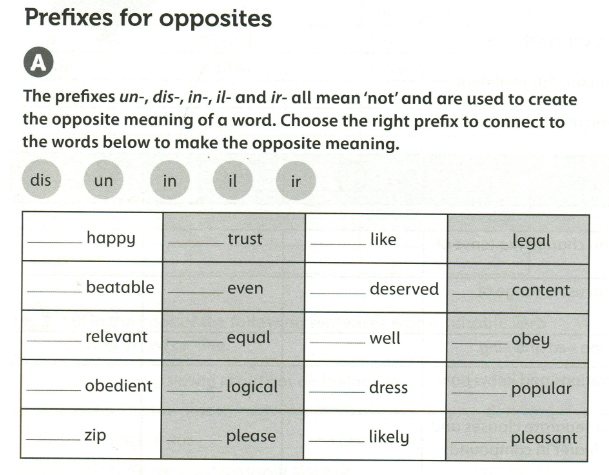 workbook page 60
un
dis
dis
il
un
un
un
dis
un
un
dis
ir
il
dis
un
un
un
un
un
dis